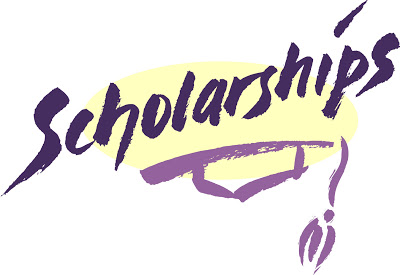 Tips for Applying for Scholarships
Free Money is the best money
Follow Instructions
You risk being eliminated for any infractions
Make sure you are eligible for the scholarship
Type it NO MATTER what
Start early
Most require one or more of the following
Application
Copy of transcript
Letters of recommendation
A personal essay
Completing the application
Make a copy you can write on then transfer answers
Draft your essay
Meet deadlines
The Scholarship Essay
Usually Two Types
Personal Statement
Narrative
Stay focused
Only one or two anecdotes
A proposal or statement of intent
Why you should receive the scholarship
Future plans
Course of study
Why you are choosing that course of study
Know your audience
Research the foundation or person awarding the scholarship
Focus on traits they value
Be accurate—don’t say your have traits that you do not have
General writing tips
Be persuasive
Make sure you understand the prompt
Show your work to a lot of people and get feedback
Proofread
One main idea per paragraph
Use concrete examples
Instead of “I’m very hardworking” write about a specific time at your job when your demonstrated this trait
Personalize your essay and be passionate
Don’t be Modest
This is the time to “sell” yourself
Include all things you have accomplished—scholarship resume
Explain what makes you stand out
General Tips
Apply for several
If you wait until spring, you will miss half the deadlines
Use a free scholarship matching service or app like Fastweb or Scholly
Use Ms. Glynn’s website for local due dates
Prioritize by deadline
Use a calendar to get organized
Make sure you have an appropriate email account
Clean up social media accounts
Save a copy of your application
Beware of scams
Never pay money to get money
Do not give out personal info such as bank account numbers, credit card numbers, or social security numbers
Letters of Recommendation
Ask THREE people to write recommendations early
Ask that they save these for future scholarships
Choose people who CAN say good things about you
Give them a copy of your resume and the scholarship instructions
THANK THEM!